Lorem ipsum dolor sit
NAME OF PRESENTATION
BY  John
About Us
Lorem ipsum dolor sit amet adipiscing elit.
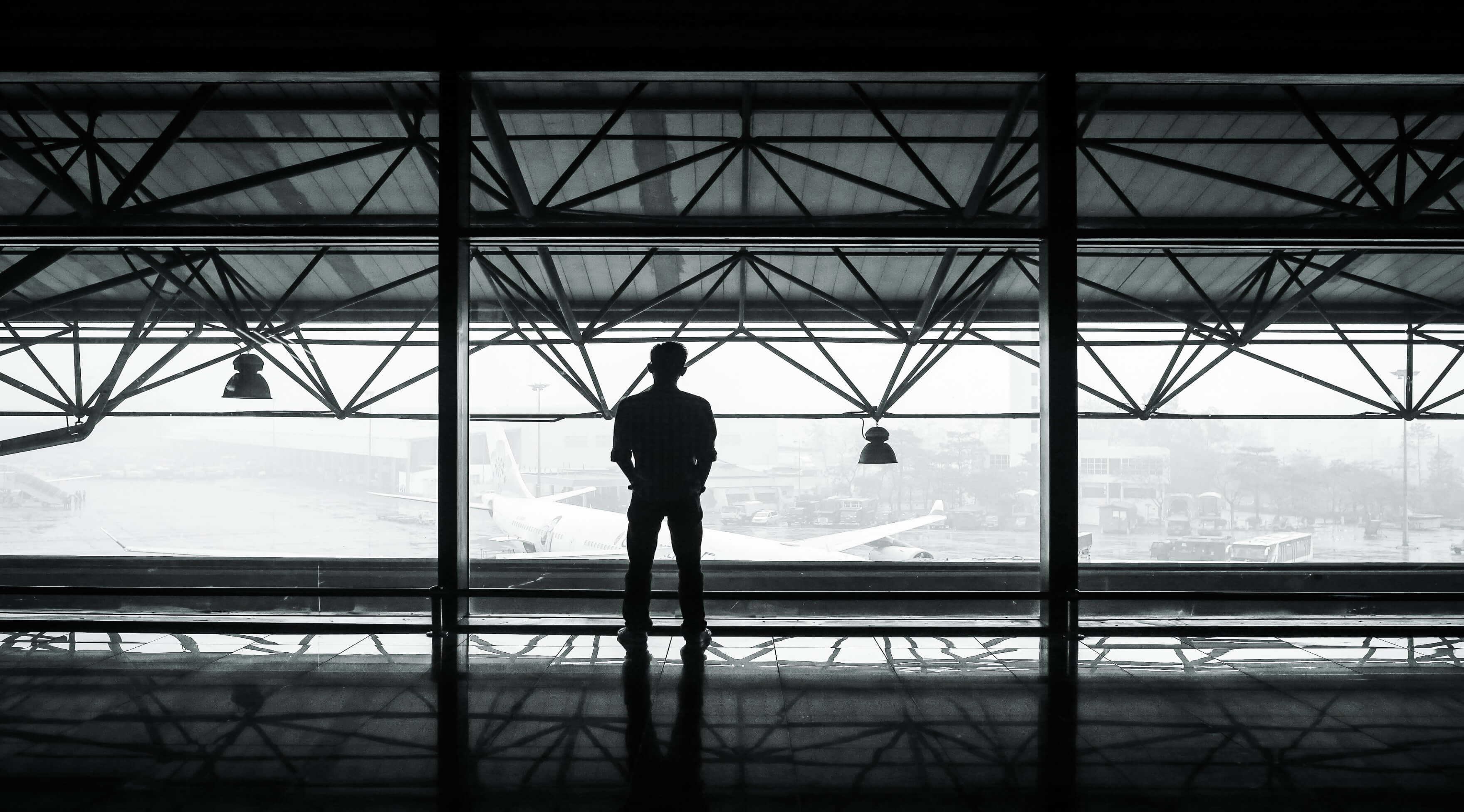 Lorem ipsum dolor sit amet, consectetur adipiscing elit. Morbi ultrices posuere sapien, eu lacinia dui incidunt in. Morbi mattis mattis erat, quis rutrum arcu accumsan at. Aliquam vel interdum sem, non accumsan libero. Sed tempor in ex non tempor.
OUR TEAM
Lorem ipsum dolor sit amet adipiscing elit.
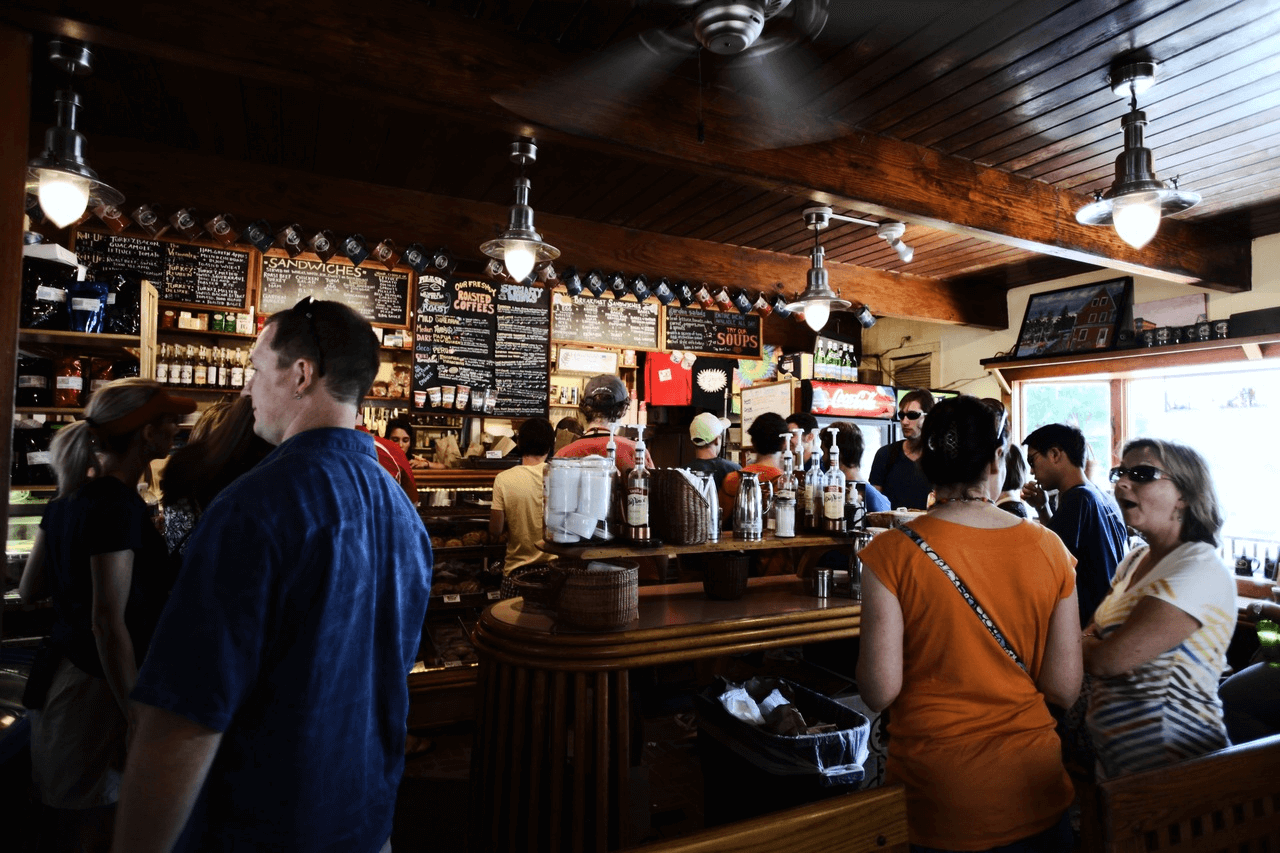 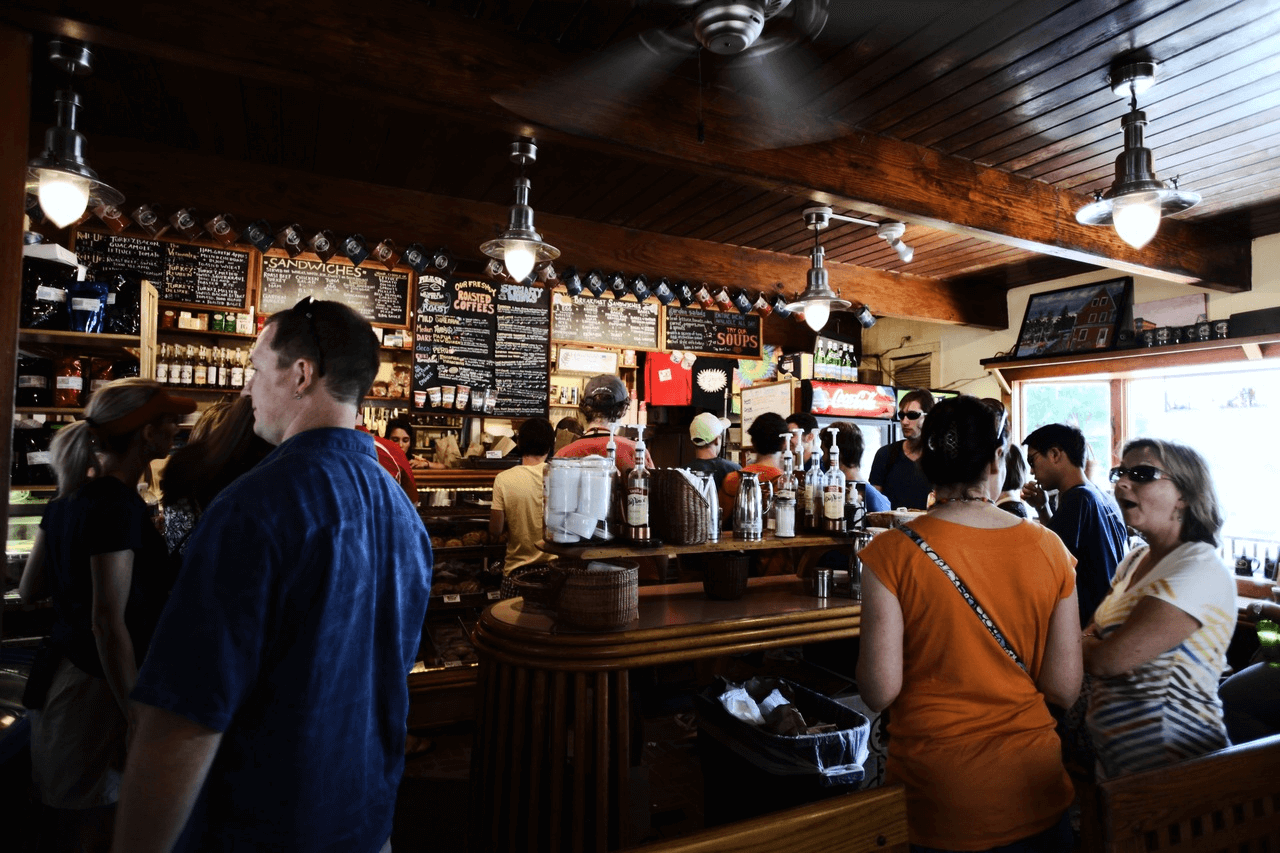 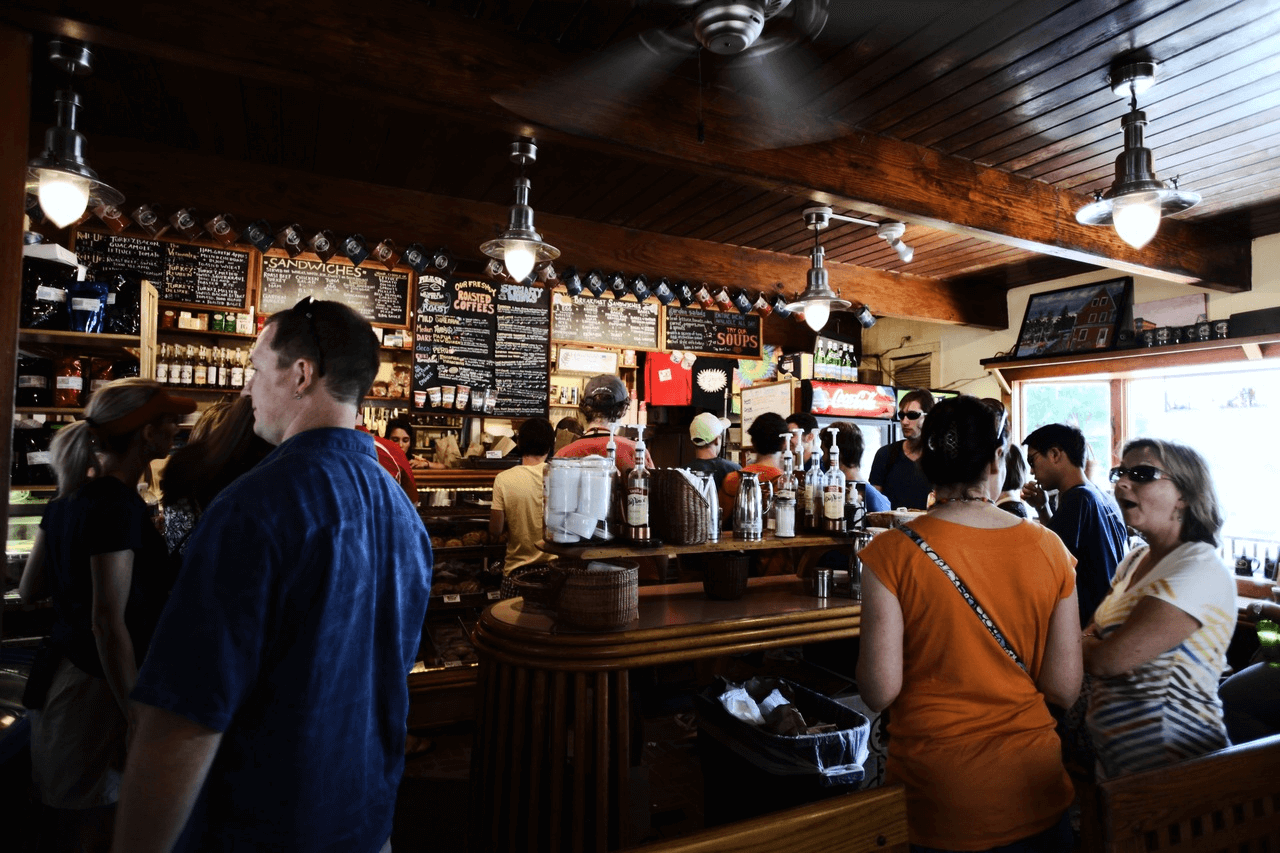 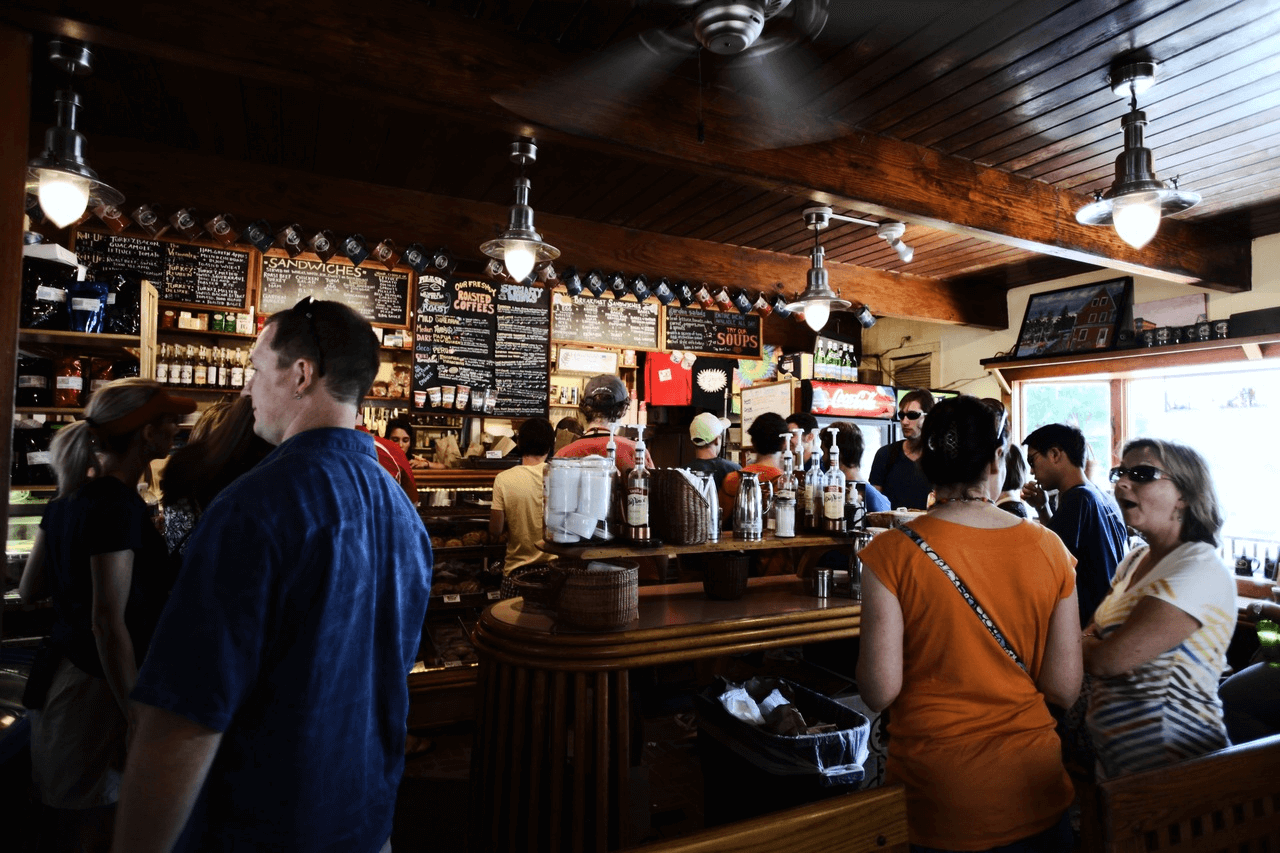 Lorem ipsum dolor sit amet, consectetur adipiscing elit.
Lorem ipsum dolor sit amet, consectetur adipiscing elit.
Lorem ipsum dolor sit amet, consectetur adipiscing elit.
Lorem ipsum dolor sit amet, consectetur adipiscing elit.
John Doe
Jack   Doe
Michael Doe
Kate   Doe
UFO
Co - Funder
CTO
CEO
Meet  Michael Jackson
Lorem ipsum dolor sit amet adipiscing elit.
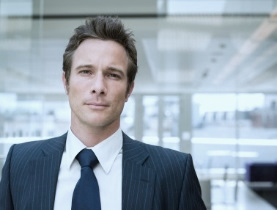 About  Michael Jackson
Lorem ipsum dolor sit amet, consectetur adipiscing elit. Morbi ultrices posuere sapien, eu lacinia dui incidunt in. Morbi mattis mattis erat, quis rutrum arcu accumsan at. Aliquam vel interdum sem, non accumsan libero. Sed tempor in ex non tempor.
General Experiences
Lorem ipsum dolor sit amet, consectetur adipiscing elit. Morbi ultrices posuere sapien
Michael Jackson
Our Portfolio
Lorem ipsum dolor sit amet adipiscing elit.
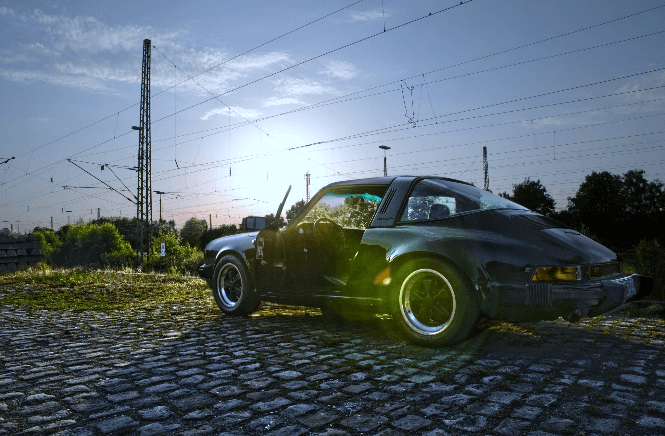 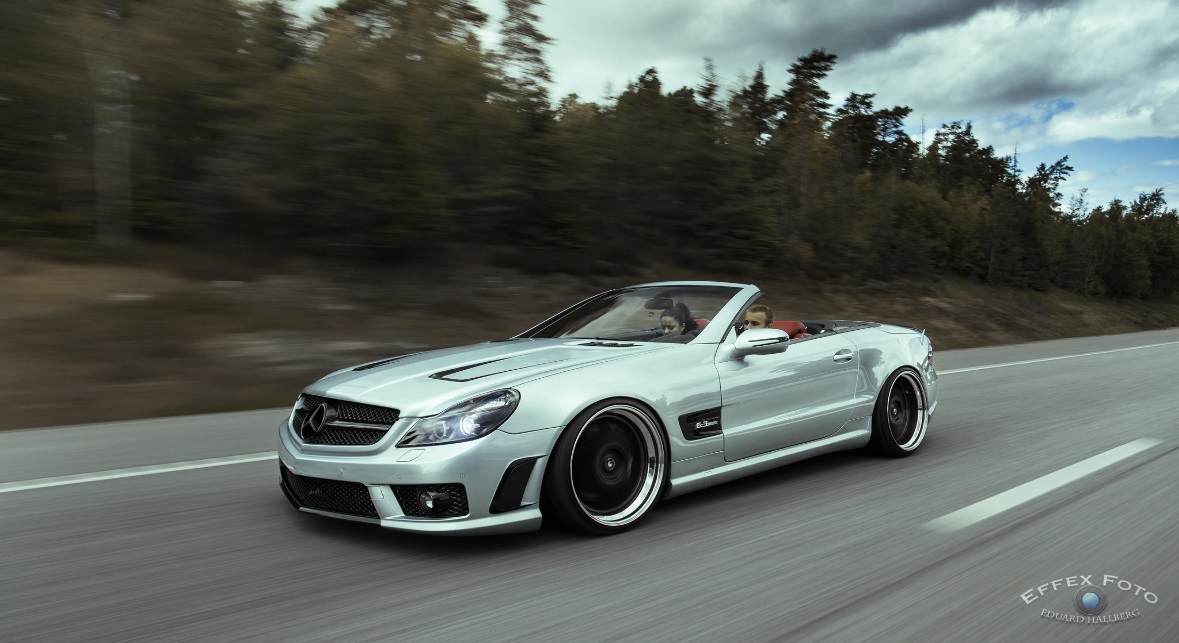 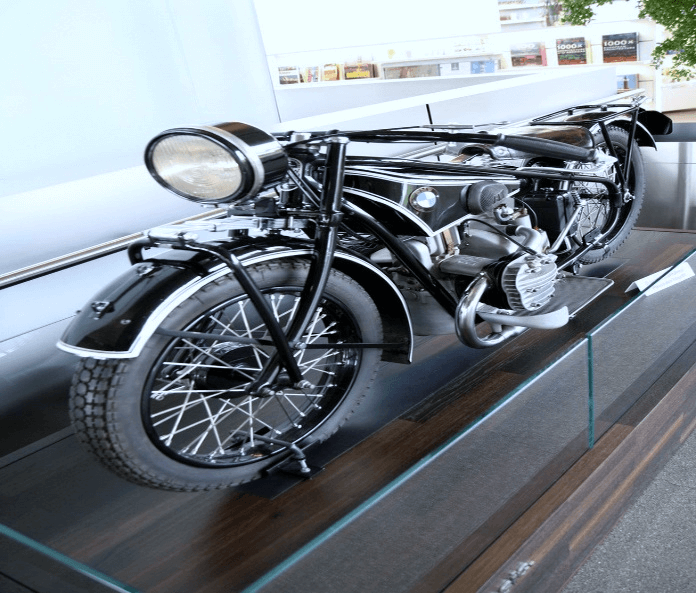 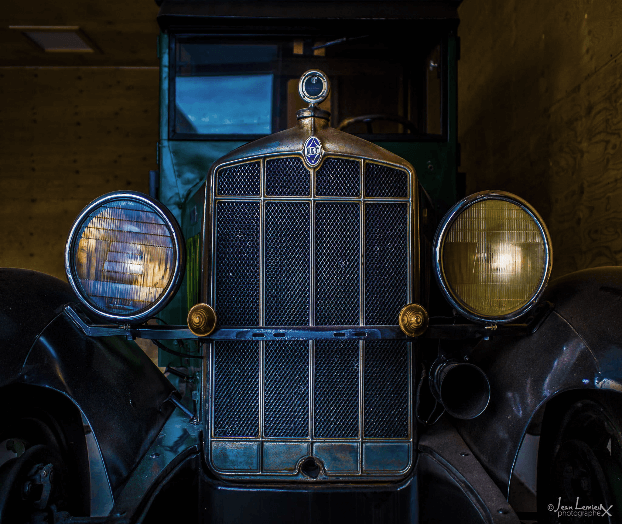 Car 1
Car 2
Car 3
Car 4
Lorem ipsum dolor sit amet, consectetur adipiscing elit.
Lorem ipsum dolor sit amet, consectetur adipiscing elit.
Lorem ipsum dolor sit amet, consectetur adipiscing elit.
Lorem ipsum dolor sit amet, consectetur adipiscing elit.
Our Services
Lorem ipsum dolor sit amet adipiscing elit.
Coordinate
Cloud automatic
Lorem ipsum dolor sit amet, consectetur adipiscing elit ultrices
Lorem ipsum dolor sit amet, consectetur adipiscing elit ultrices
Date  reliable
Visual graphic
Team work
Lorem ipsum dolor sit amet, consectetur adipiscing elit ultrices
Lorem ipsum dolor sit amet, consectetur adipiscing elit ultrices
Lorem ipsum dolor sit amet, consectetur adipiscing elit ultrices
Rigorous
Lorem ipsum dolor sit amet, consectetur adipiscing elit ultrices
Add Your Title
Lorem ipsum dolor sit amet, consectetur adipiscing elit. Morbi ultrices posuere sapien, eu lacinia dui incidunt in.
Our Progress
Lorem ipsum dolor sit amet adipiscing elit.
Implementation
Design
Requirement
Lorem ipsum dolor sit amet, consectetur adipiscing elit.
Lorem ipsum dolor sit amet, consectetur adipiscing elit.
Lorem ipsum dolor sit amet, consectetur adipiscing elit.
Program Step up
Lorem ipsum dolor sit amet, consectetur adipiscing elit.
Lorem ipsum dolor sit amet adipiscing elit.
Lorem ipsum dolor sit amet, consectetur adipiscing elit.
Lorem ipsum dolor sit amet, consectetur adipiscing elit.
Lorem ipsum dolor sit amet, consectetur adipiscing elit.
Lorem ipsum dolor sit amet, consectetur adipiscing elit.
Lorem ipsum dolor sit amet, consectetur adipiscing elit.
Program  Process
Lorem ipsum dolor sit amet adipiscing elit.
Step 1
Step 2
Step 3
Step 6
Step 5
Step 4
Lorem ipsum dolor sit amet adipiscing elit.
Lorem ipsum dolor sit amet adipiscing elit.
Lorem ipsum dolor sit amet adipiscing elit.
Lorem ipsum dolor sit amet adipiscing elit.
Lorem ipsum dolor sit amet adipiscing elit.
Lorem ipsum dolor sit amet adipiscing elit.
Design Project
Lorem ipsum dolor sit amet adipiscing elit.
Add Your Text
Add Your Text
Add Your Text
Add Your Text
Add Your Text
Lorem ipsum dolor sit amet adipiscing elit.
Lorem ipsum dolor sit amet adipiscing elit.
Lorem ipsum dolor sit amet adipiscing elit.
Lorem ipsum dolor sit amet adipiscing elit.
Lorem ipsum dolor sit amet adipiscing elit.
Add Your Title
Simply dummy text of the printing and typesetting industry Simply dummy text of the printing and typesetting .
Market Date DIY
Lorem ipsum dolor sit amet adipiscing elit.
Add Your Text
Add Your Text
Add Your Text
Lorem ipsum dolor sit amet, consectetur adipiscing elit. Morbi ultrices posuere sapien, eu lacinia dui incidunt in. Morbi mattis mattis erat, quis rutrum arcu acumsan at. Aliquam vel interdum sem
Date Linier
Lorem ipsum dolor sit amet adipiscing elit.
Your text
Your text
Your text
Lorem ipsum dolor sit amet adipiscing elit.
Lorem ipsum dolor sit amet adipiscing elit.
Lorem ipsum dolor sit amet adipiscing elit.
Product Value
Lorem ipsum dolor sit amet adipiscing elit.
Lorem ipsum dolor sit amet, consectetur adipiscing elit. Morbi ultrices posuere sapien
Lorem ipsum dolor sit amet, consectetur adipiscing elit. Morbi
+300,000
+68%
3 Million
Income
Lorem ipsum dolor sit amet adipiscing elit.
Lorem ipsum dolor sit amet adipiscing elit.
Lorem ipsum dolor sit amet adipiscing elit.
Lorem ipsum dolor sit amet adipiscing elit.
Market Date Bar
Lorem ipsum dolor sit amet adipiscing elit.
Add Text
Add Text
Lorem ipsum dolor sit amet, consectetur adipiscing elit. Morbi ultrices posuere sapien, eu lacinia dui incidunt in. Morbi mattis mattis erat, quis rutrum arcu accumsan at.
Summary
Lorem ipsum dolor sit amet, consectetur adipiscing elit.
Lorem ipsum dolor sit amet, consectetur adipiscing elit.
Lorem ipsum dolor sit amet, consectetur adipiscing elit.
Lorem ipsum dolor sit amet, consectetur adipiscing elit.
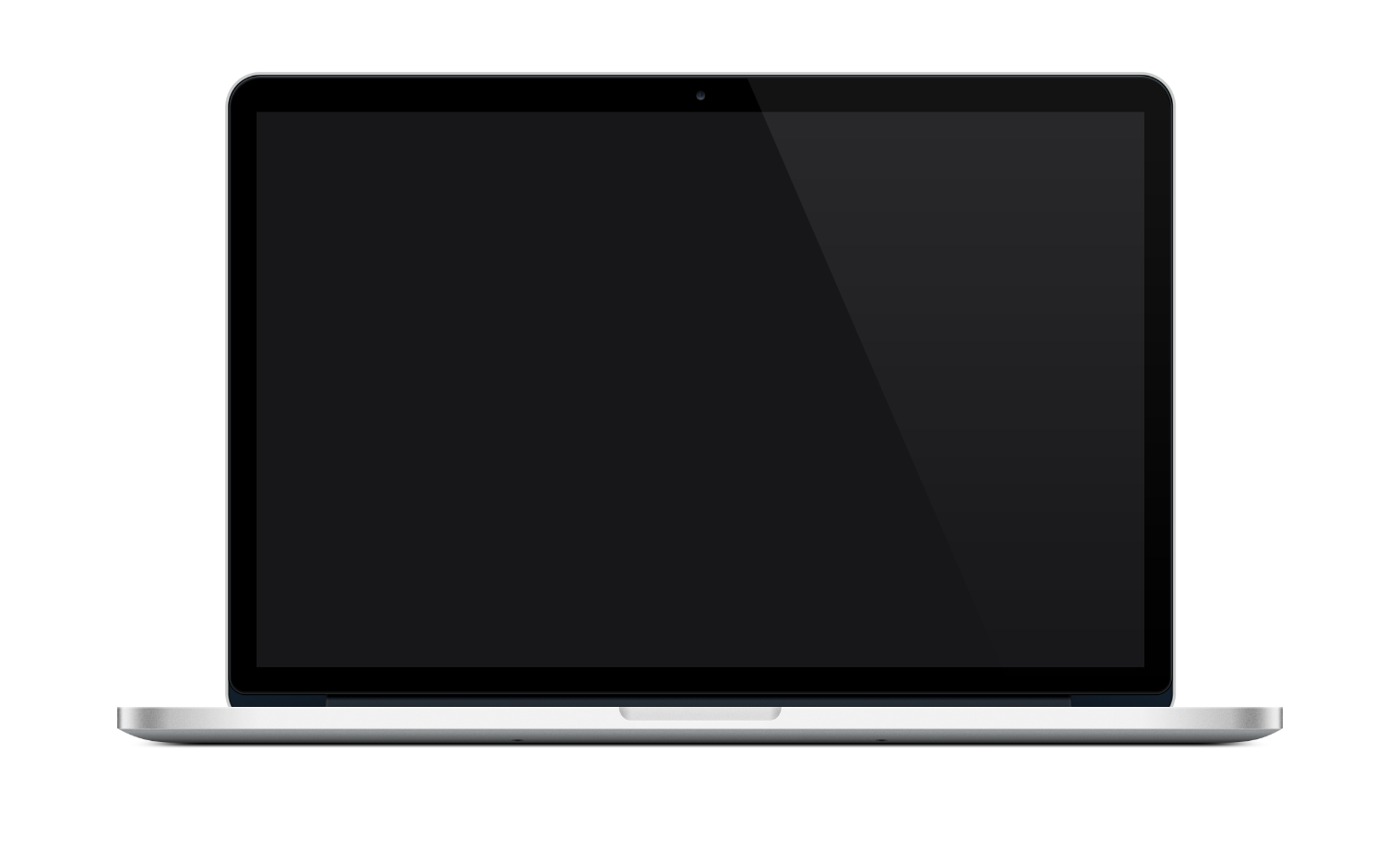 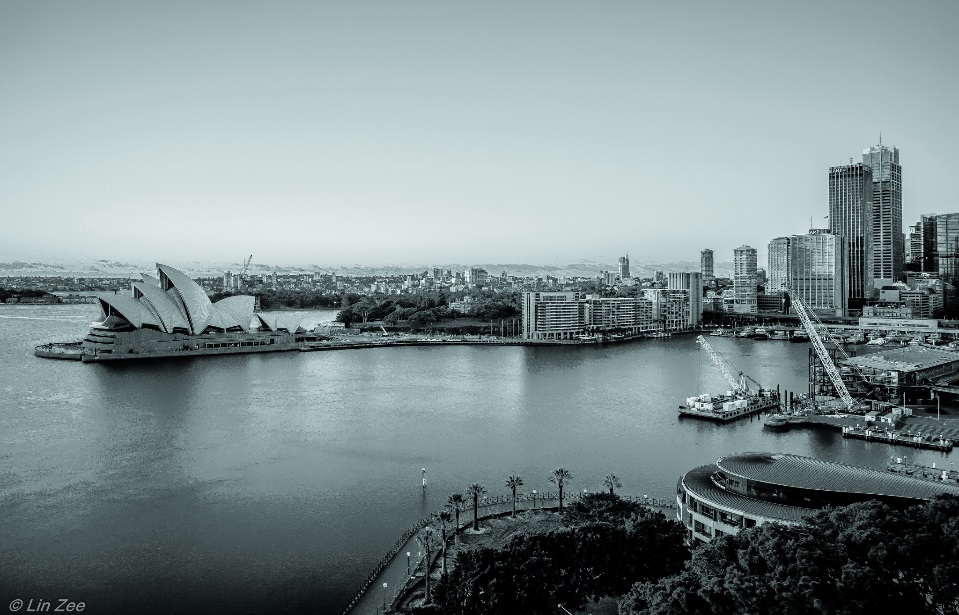 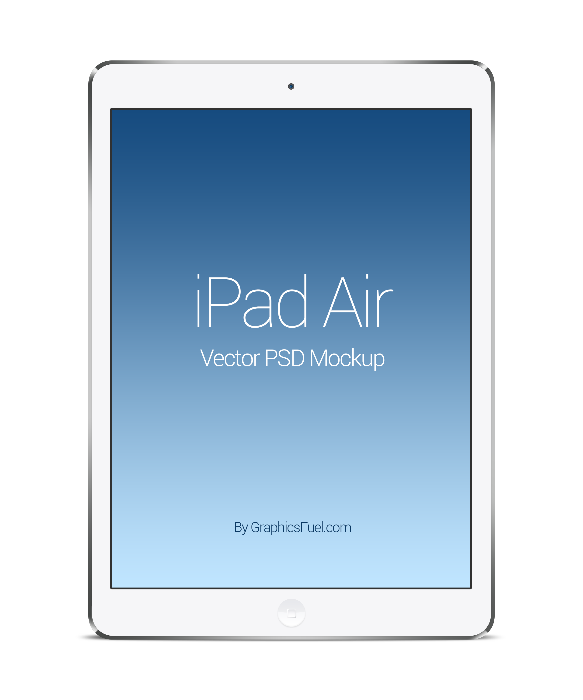 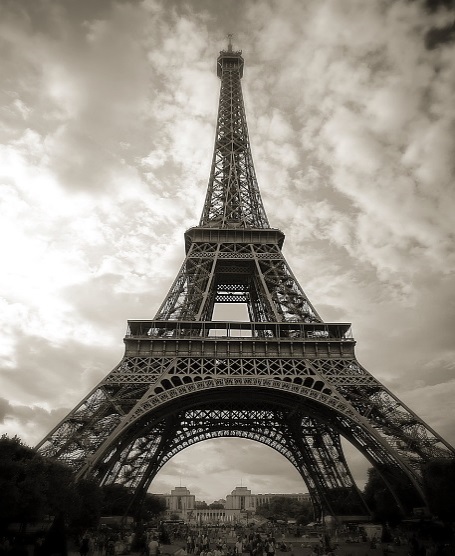 Thank You For Watching
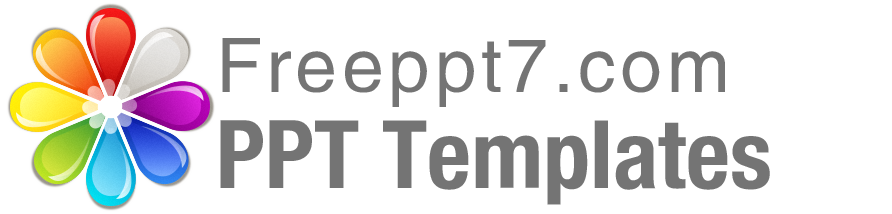 Best PPT templates for free download
https://www.freeppt7.com